Internado de Composta
En Fotos
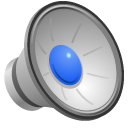 Taller de Composta
Comienzo del Proyecto
Construccion de Composteras
Limpieza y siembra en jardineras
Esc. Nocturna
Programa Reciclaje
Staff AgroFeria Ambiental
Taller Basura Cero
Exhibidores
Moda Reciclada
Mes del Planeta
Semilleros
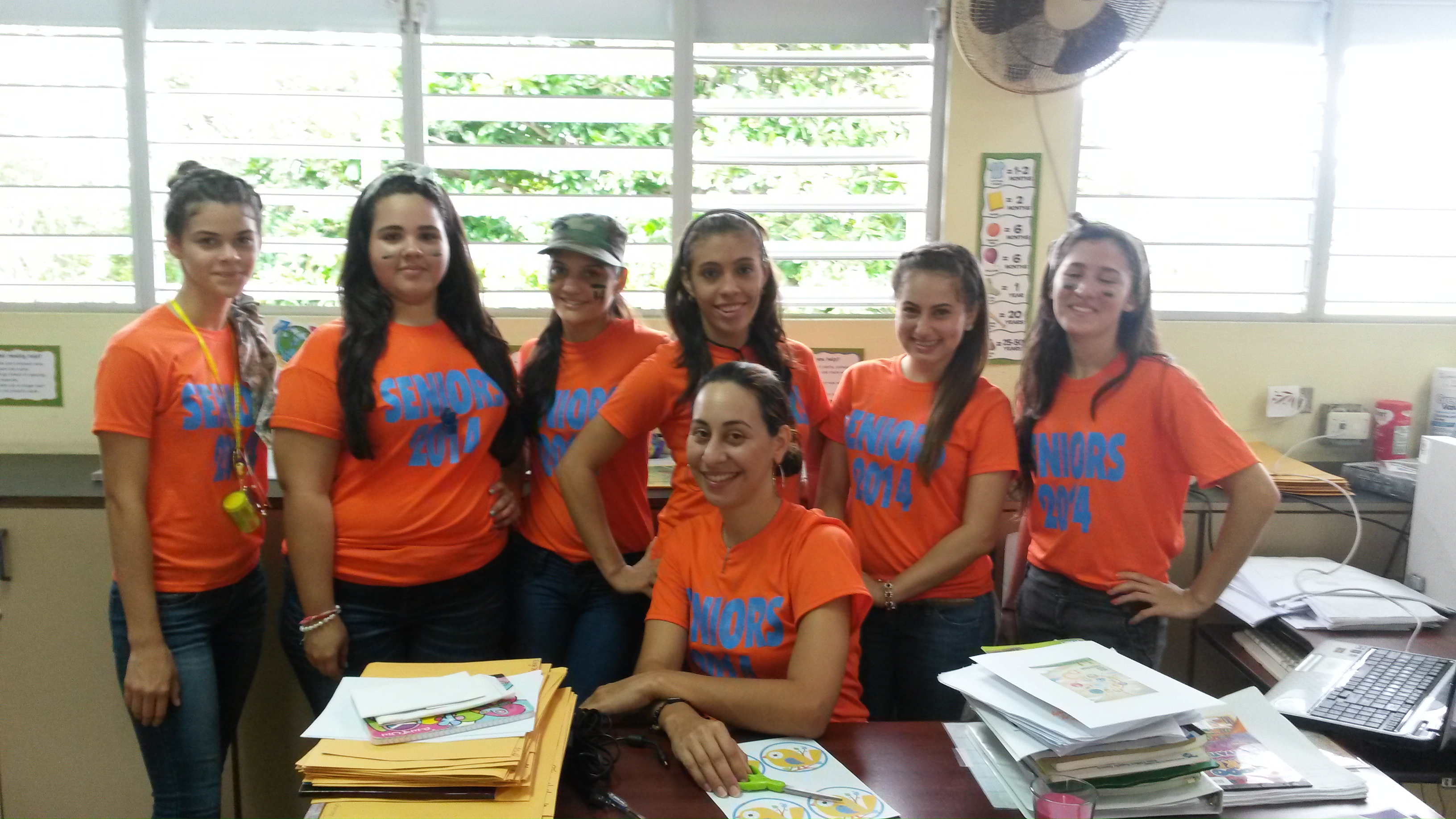 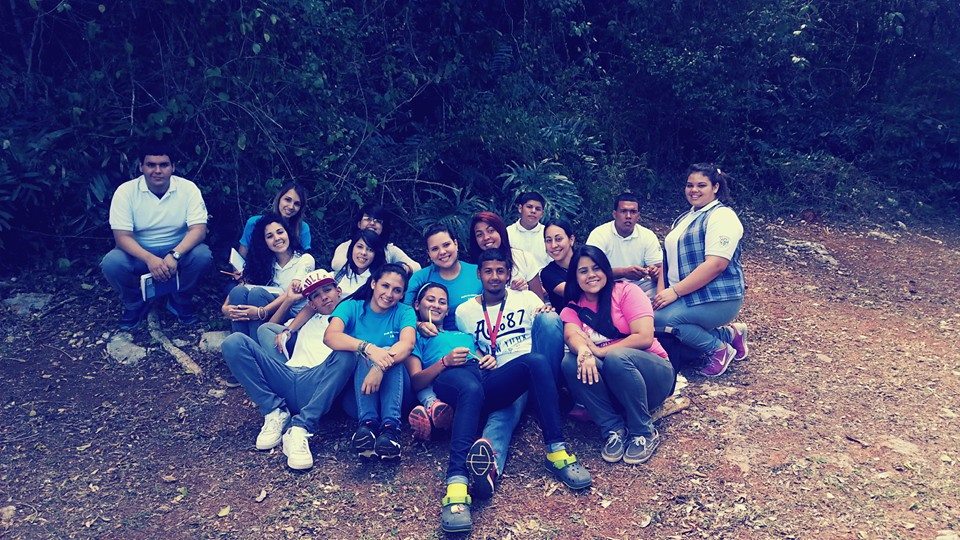 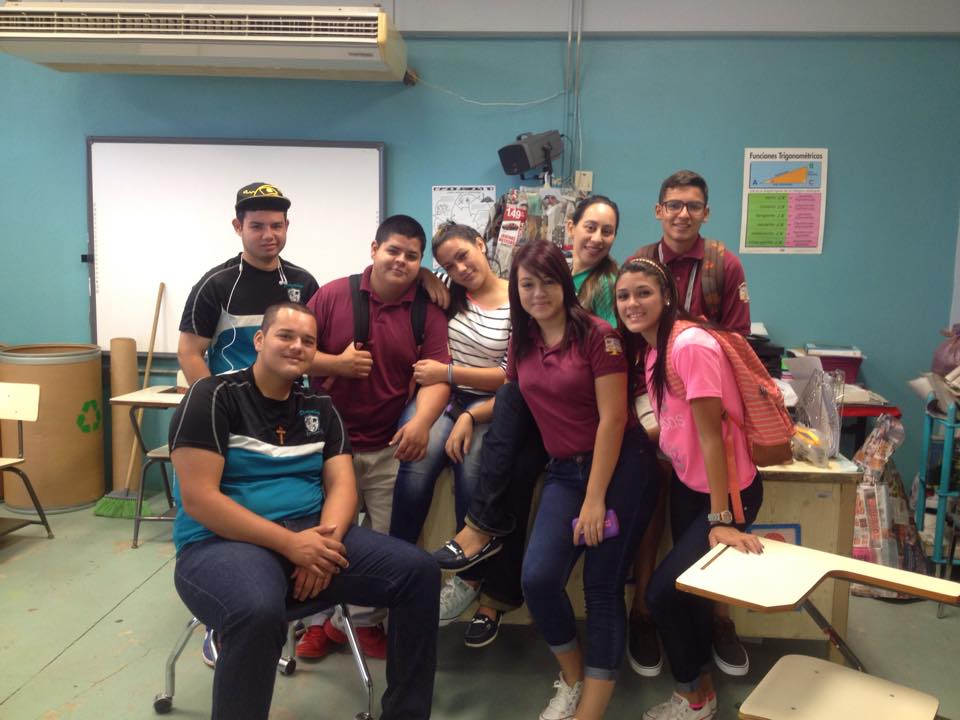 Estudiantes Impactados
Gracias a mis estudiantes por ayudarme en este proyecto y a todos los que de una u otra forma cooperaron para que se pudiera llevar a cabo.
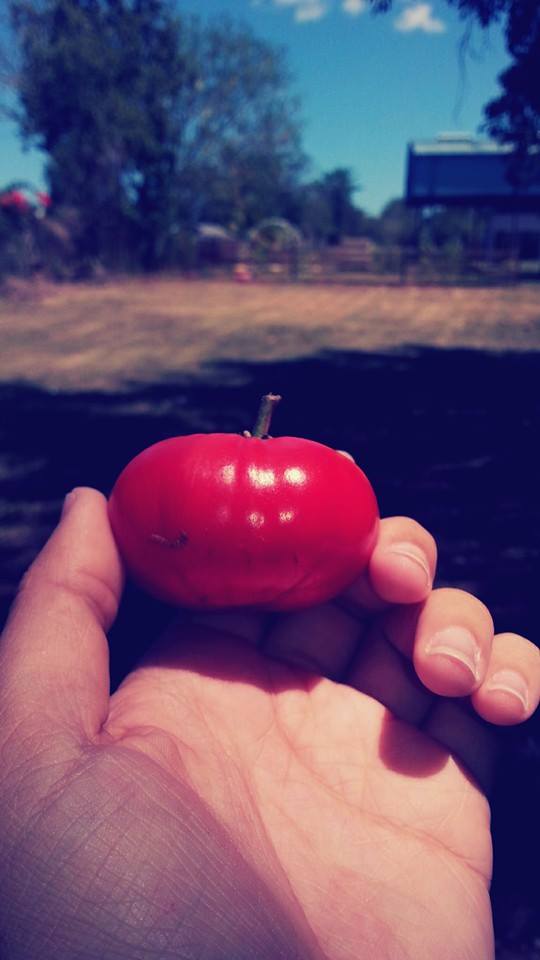